Unit 2Developing Marketing Strategies
Siti Aisyah
Learning Objectives
By the end of this unit, students will be able to:-
Define the basic concepts in marketing
Describe the customer-driven market strategy
Explain the elements of marketing mix
2
Learning Materials and Activities
Notes (PowerPoint slide)
Activity: Mind map 
Quiz
3
Content
Definition of basic concepts in marketing
Steps in designing a customer-driven market strategy
Four elements of marketing mix
4
Basic Concepts in Marketing
5
Concept of Marketing
Generally, marketing is viewed as the function in business and a process that organization designs to create value for customers and build customer relationship that beneficial to organization’s stakeholders.
Source:
(1) Kotler, P. and Armstrong, G. (2014) Principles of Marketing, Global Edition. Essex, England: Pearson Education.
6
Concept of Marketing
The process by which companies create value for customers and build strong customer relationships in order to capture value from customers in return. (1)
Kotler
&
Armstrong
Hunt
&
Mello
An organizational function and set of processes for creating, communicating, and delivering value to customers and managing customers relationships in ways that benefit the organizations and its employees, customers, investors and society as a whole. (2)
7
Concept of Needs and Wants
Needs: states of felt deprivation(1)
Wants: objects that satisfy the need and shaped by culture and personality. (1)
Physical needs
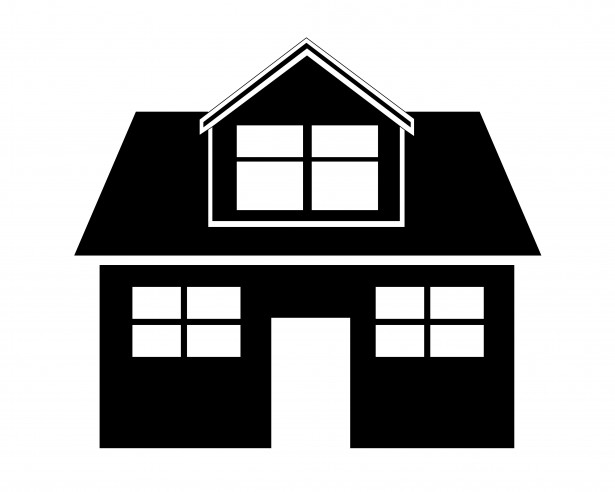 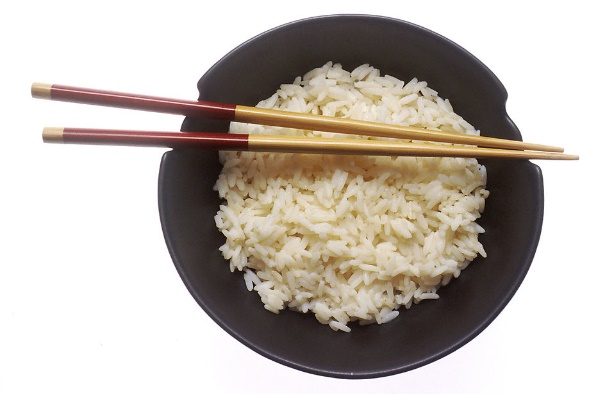 Social needs
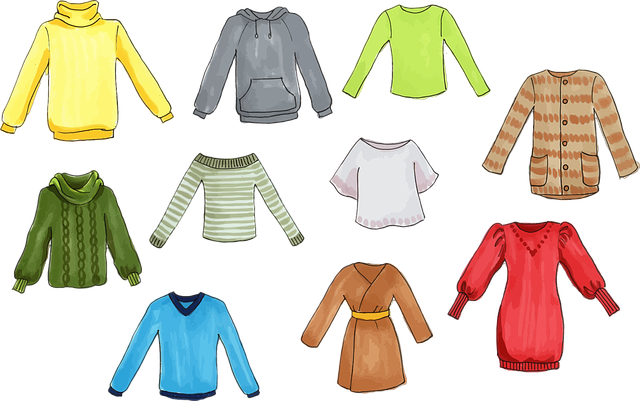 Individual needs
8
Concepts of Demands
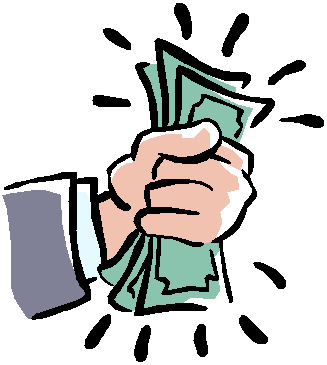 9
Concept of Market Offerings
Physical products
Services
Experience
Information
10
Customer Driven Marketing Strategy
Market segmentation
Market targeting
Differentiation and positioning
11
Customer Driven Marketing Strategy
Market segmentation
Market segmentation is a process of dividing a market into smaller segment of individuals or entities with similarities such as their characteristic, traits, or behavior.
Segmenting of customers based on their similarities is a strategy to enable marketers or organizations to identify the different markets and develop effective marketing strategy tailored to each market.
12
Customer Driven Marketing Strategy
i.   Market segmentation
Organizations or marketers identify customers in several ways.
Geographic
Demographic
Psychographic
Behavioral
Business Market
International Market
13
Customer Driven Marketing Strategy
Market targeting
Organizations or marketers select target market based on three general strategies which are undifferentiated, differentiated and concentrated marketing.
In undifferentiated marketing strategy, organization assumes  customers in one large market are having similar needs and wants and designs common marketing strategy to appeal customers.
In differentiated marketing strategy, organization assumes customers in each market segment are having different needs and wants and designs marketing strategy tailored to each market segment.
In concentrated marketing strategy, organization focuses on single market segment and designs its marketing strategy tailored to only one market.
14
Customer Driven Marketing Strategy
Differentiation and Positioning
To differentiate the organization and its competitor, marketers identify organization’s competitive advantage before communicate the strength and customer value to the market.
Communicating its competitive advantage can be done by developing value proposition (or positioning statement) to focus on the value or benefits customer gets from purchasing the product.
For example, an organization communicates its offering as the best quality needs to deliver its value as promised.
15
Elements of Marketing Mix
Product
Price
Place
Promotion
16
Elements of Marketing Mix (Product)
Product is “anything that can be offered to a market for attention, acquisition, use, or consumption that might satisfy a want or need”. (1)




Service is “a form of product that consists of activities, benefits, or satisfactions offered for sale that are essentially intangible and do not result in the ownership of anything”. (1)
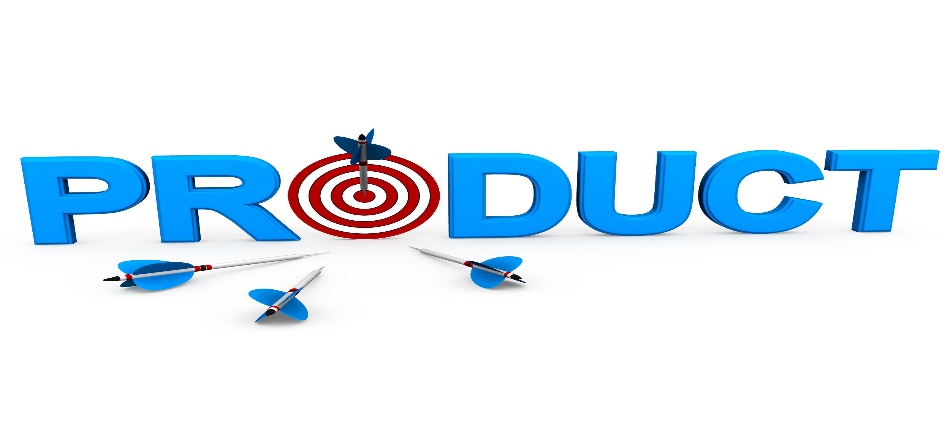 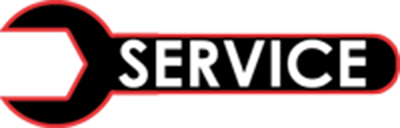 17
Elements of Marketing Mix (Product)
Product can also be viewed as a combination of attributes.
18
Elements of Marketing Mix (Product)
19
Elements of Marketing Mix (Price)
Price is  a “quantity of money that is exchanged for goods or services offered in the market’. (3)
In general, there are five elements of pricing which are known as discounts, payment period, credit terms, allowances and list price.
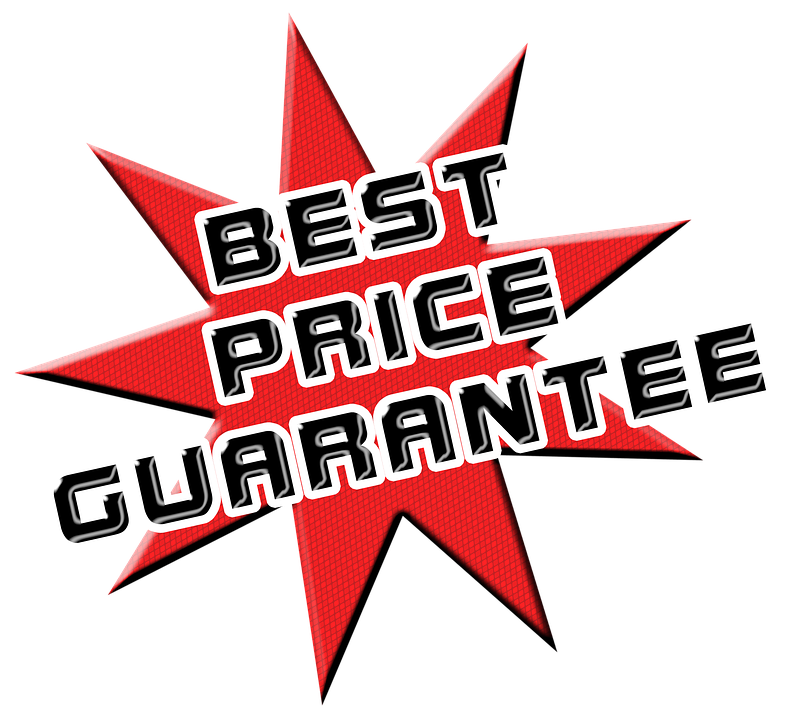 20
Elements of Marketing Mix (Price)
Organization needs to strategize the pricing decision to compete in the marketplace.
Organization also considers both external and internal factors to decide on pricing.
i.e. External factors – economic condition, competition, regulations, suppliers and distributors
i.e. Internal factors – market share, operating cost, profit, survival in competition, product quality, pricing, top management
21
Elements of Marketing Mix (Price)
22
Elements of Marketing Mix (Price)
23
Elements of Marketing Mix (Place)
Place in marketing mix functions as an activity to make the offerings available and accessible for use or consumption by users.
Place is known as marketing channel or distribution channel.
Organization may decide to distribute offerings via direct or indirect marketing channels.
24
Elements of Marketing Mix (Place)
Direct marketing channel
Indirect marketing channel
Retailer
Retailer
Wholesaler
Producer
Consumer
Producer
Consumer
Producer
Consumer
25
Elements of Marketing Mix (Promotion)
Promotion is used to “create awareness and favorable attitude within the target market, community and among various groups of people that are connected to the business”. (1)
The mixture of promotion tools used by organization to communicate customer value and build customer relationship is known as promotion mix.
Organization delivers a clear and consistent message via coordination of its communication channels.
26
Elements of Marketing Mix (Promotion)
Personal Selling
Promotion Tools
Advertising
Sales promotion
Direct marketing
Publicity
27
References
Kotler, P. and Armstrong, G. (2014). Principles of Marketing, 15th Global Edition, 	England: Pearson Education.
Hunt, C. S. and Mello, J. E. (2015). Marketing, First Edition, United Sate of 	America: McGraw Hill.
Ariffin, S., Ab. Wahab, I. and Hambali, Z. (2013). Fundamentals of 	Entrepreneurship, Malaysia: Oxford Fajar.
28
Thank you
29